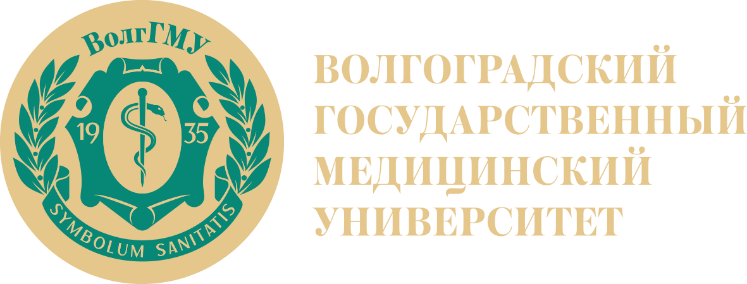 Кафедра биологии
 
Лекционный курс по дисциплине «Зоология»
для специалитета по специальности
06.03.01 Биология
 (профиль) Биохимия

Лекция № 3
Собственно многоклеточные животные (Eumetazoa) Собственно многоклеточные животные (Eumetazoa). Возникновение и филогения. Дифференцировка новых видов тканей. Появление Симметрии. Книдарии(Cnidaria) и Гребневики (Ctenophora).
Постнова Маргарита Викторовна 
e-mail: margarita.postnova@volgmed.ru
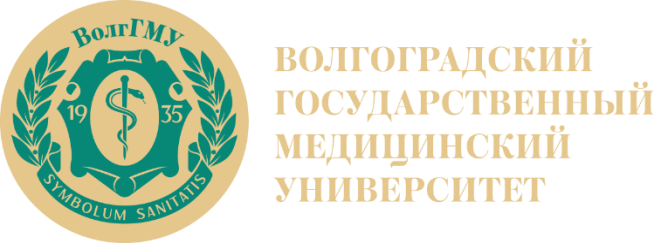 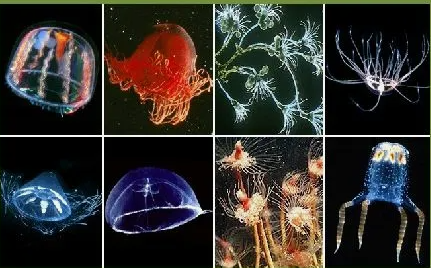 План лекции
Классификация многоклеточных животных.
Общая характеристика Кишечнополостных (Стрекающих).
Классификация Кишечнополостных (Стрекающих).
Строение и размножение полипов.
Строение и размножение медуз.
Тип Гребневики
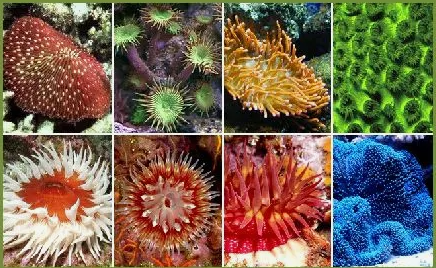 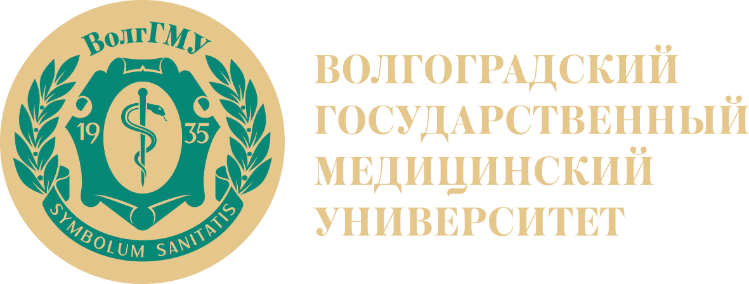 Подцарство Metazoa
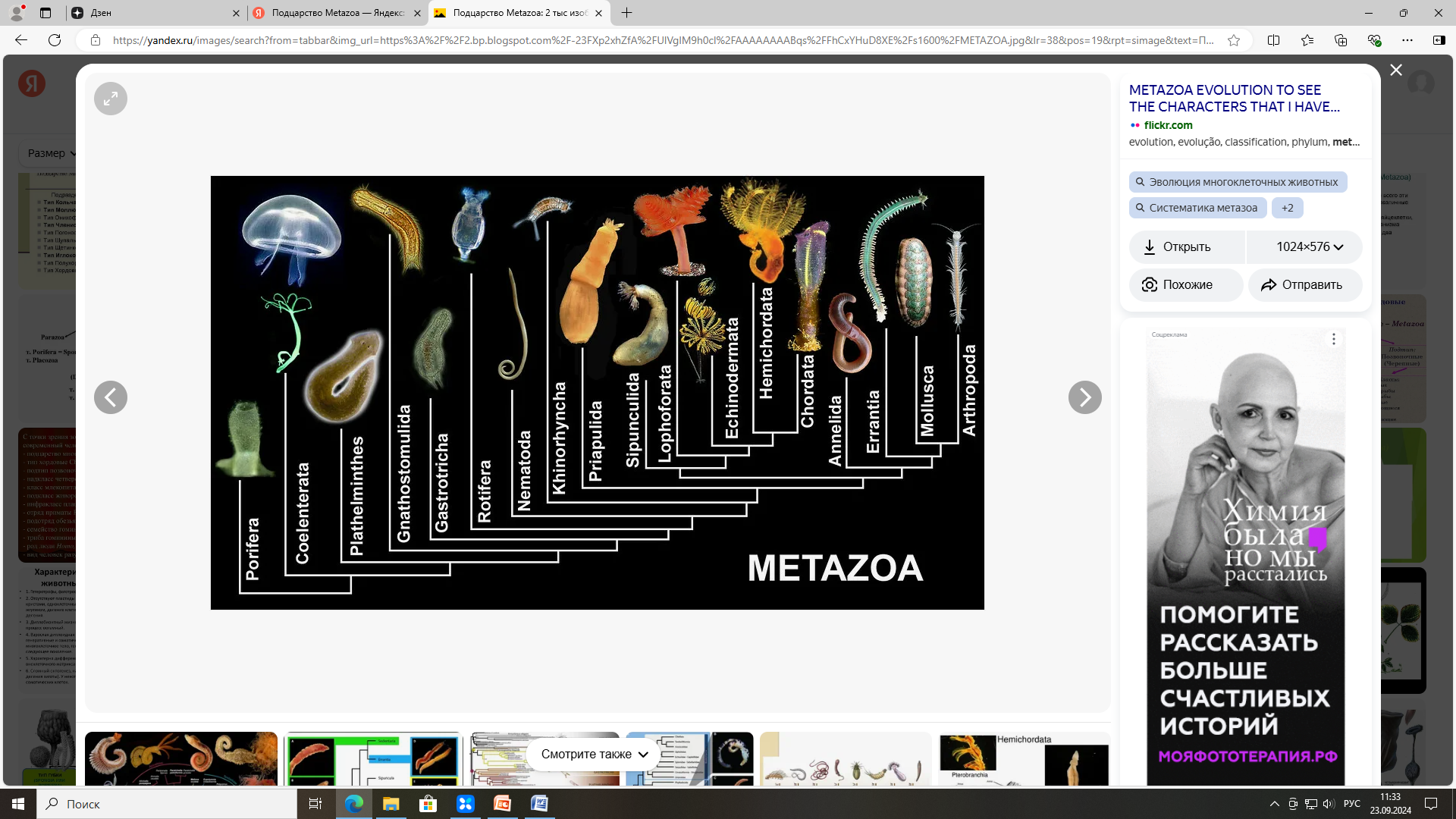 1.Надраздел Фагоцителлообразные (Phagocytellozoa), примитивные многоклеточные,
2. Надраздел Паразои (Parazoa) и высшие, или собственно многоклеточные, 
3. Надраздел Эуметазои (Eumetazoa).
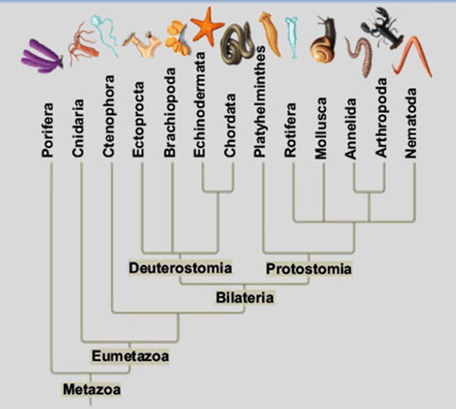 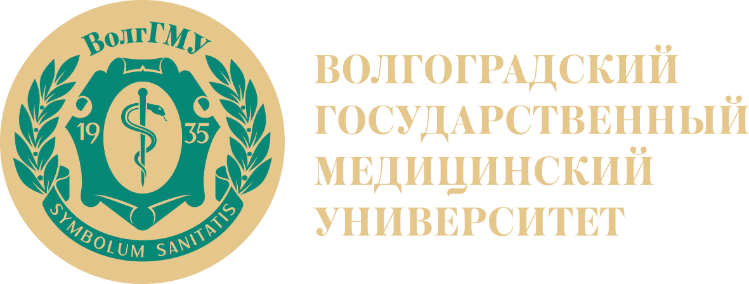 Фагоцителлообразные (Phagocytellozoa)
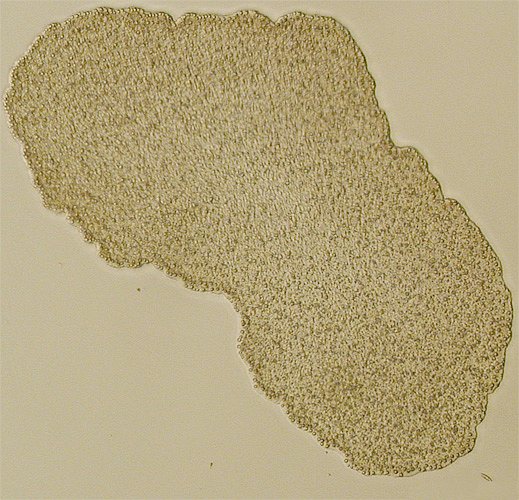 Обладают лишь двумя основными типами клеток: 
Двигательными со жгутиками (кинобласт)
Фагоцитарными, или пищеварительными (фагоцитобласт)
Пищеварение внутриклеточное
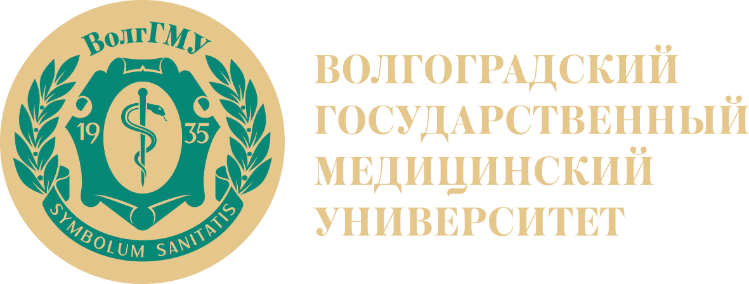 Паразои (Parazoa)
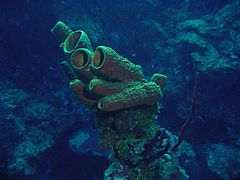 Состоит из множества типов клеток.
 Отсутствуют ткани и органы.
 Пищеварение внутриклеточное.
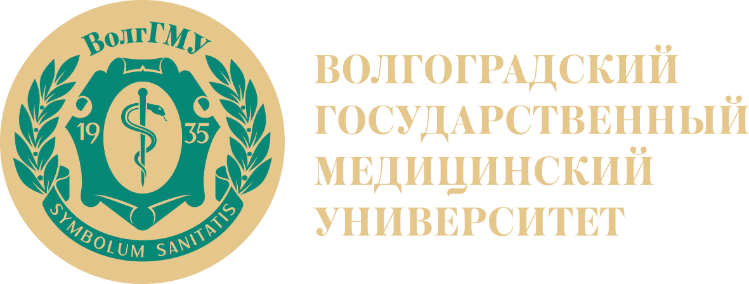 Эуметазои (Eumetazoa)Общая характеристика
Обладают широкой дифференциацией клеток, тканей.
Наличие настоящей нервной системы.
Пищеварение может быть как внутриклеточное, так и полостное
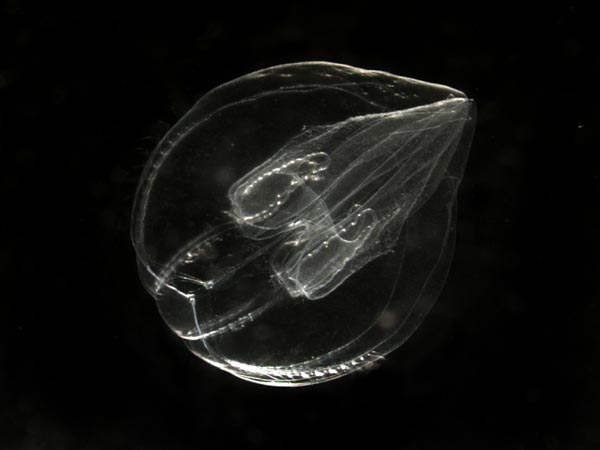 Надраздел Эуметазои (Eumetazoa)
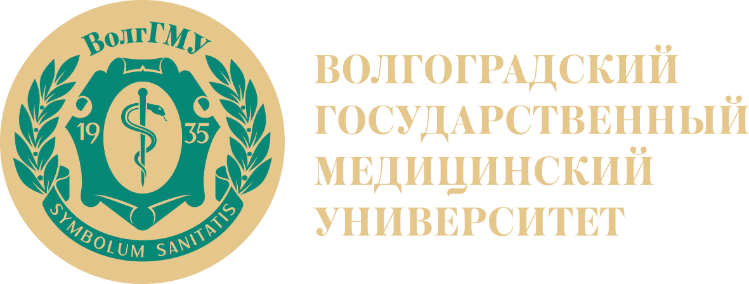 Раздел Лучистые — Radialia
Тип Кишечнополостные — Coelenterata
Тип Гребневики — Ctenophora
Раздел Билатеральные — Bilateria
Подраздел Первичноротые — Protostomia
Тип Плоские черви — Plathelmintes
Тип Круглые черви — Nemathelminthes
Тип Коловратки — Rotifera
Тип Скребни — Acanthocephala
Тип Кольчатые черви — Annelida
Тип Членистоногие — Arthropoda
Тип Моллюски — Mollusca
Тип Онихофоры — Onichophora
Тип Мшанки — Bryozoa
Тип Щетинкочелюстные — Chaetognatha
Тип Погонофоры — Pogonophora
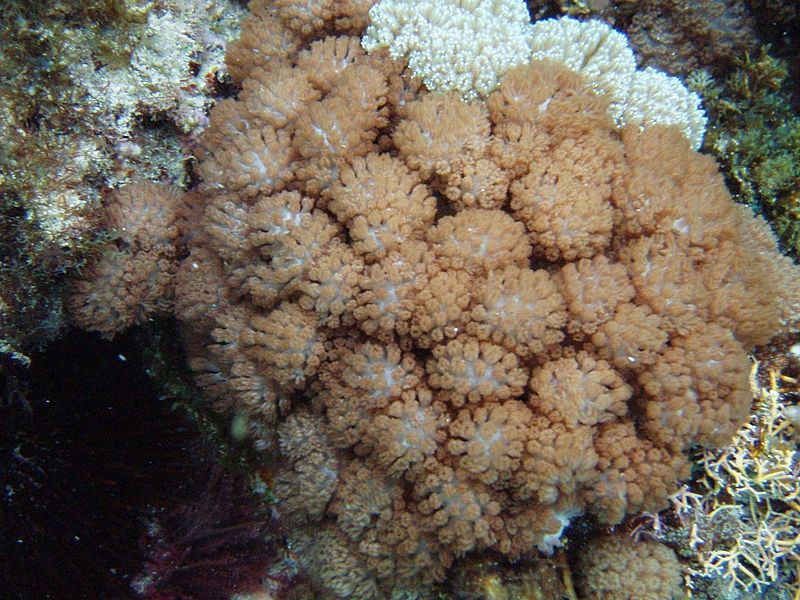 Подраздел Вторичноротые ~ Deuterostomia
Тип Иглокожие — Echinodermata
Тип Полухордовые — Hemichordata
Тип Хордовые — Chordata
Тип Кишечнополостные (Стрекающие)Общая характеристика
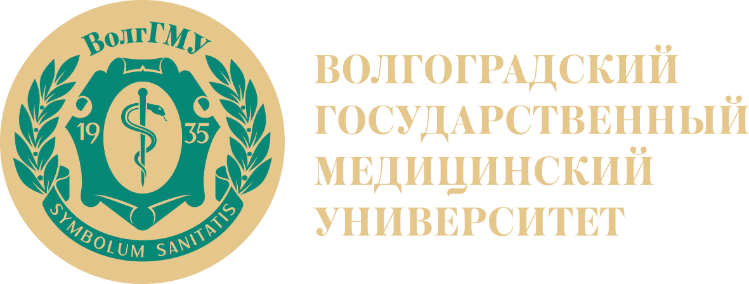 Стрекающие - преимущественно морские животные, ведут прикрепленный или плавающий образ жизни. Известно более 10 тысяч видов.
Двухслойные животные. Между эпидермисом и гастродермисом располагается мезоглея
Симметрия радиальная, у некоторых представителей имеются элементы билатеральной симметрии
Характерно присутствие книдоцитов
Пищеварительная система - гастральная или гастроваскулярная полость. Пищеварение полостное и внутриклеточное.
Нервная система диффузного типа.
Органы выделения отсутствуют
Животные раздельнополые и гермафродиты
Размножение половое и бесполое
Многие представители образуют колонии
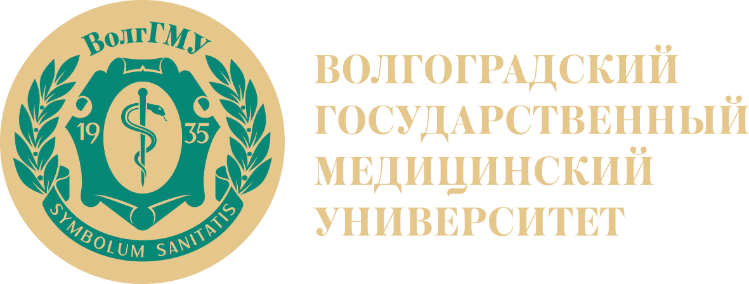 Тип Кишечнополостные (Стрекающие)
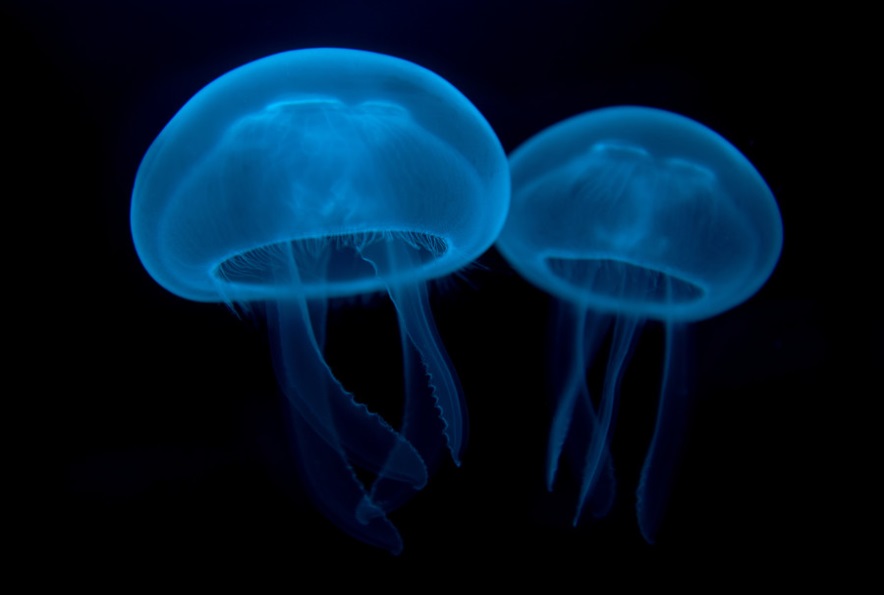 полип
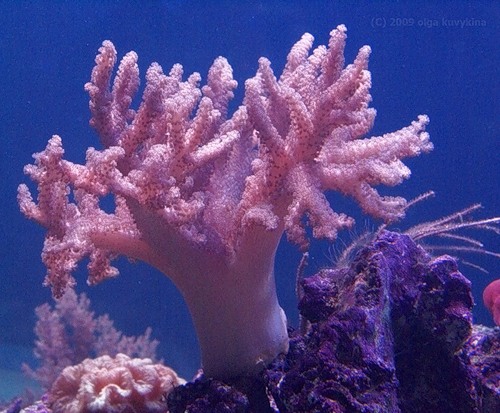 медуза
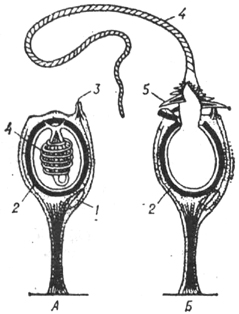 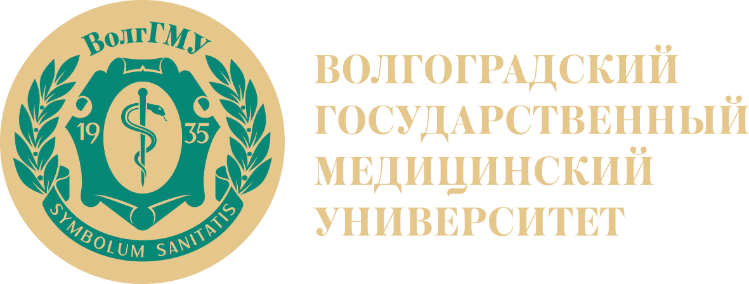 Типы книд:
Нематоцисты толстостенные, встречаются у всех книдарий (известно 30 типов, все обжигающие и ядовитые относятся к ним, нить часто вооружена шипами).
Спироцисты тонкостенные, нить свернута в спираль, несет клейкие волоски. 
Птихоциста с липкой нитью без клейких волосков, нить нескручена в спираль, имеет многочисленные петли.
Стрекательные клетки (схематично) 
А - D покое; Б - с выброшенной стрекательной нитью: / - ядро; 2 - стрекательная .капсула; 3 - кнндоциль; 4 - стрекательная нить; 5 - шипы.
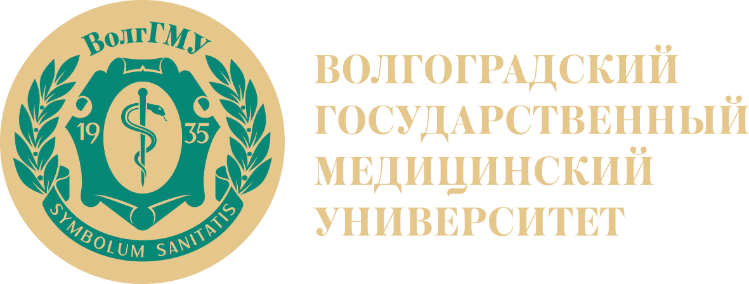 Нервная система
Состоит из чувствительных нейронов, расположенных поверхностно, двигательных нейронов (мотонейроны), вставочных нейронов.
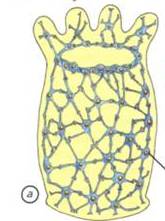 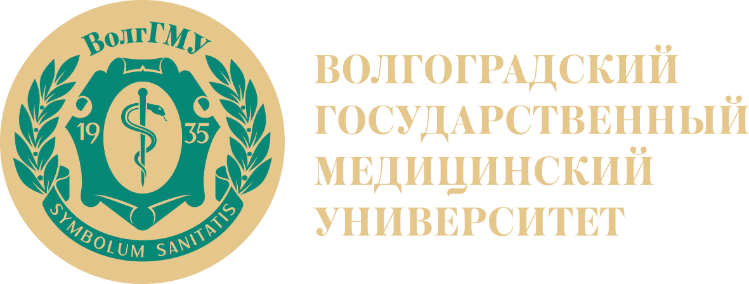 Типы колоний:
временные
постоянные
Постоянные колонии состоят из одинаковых особей (мономорфные) или особей, различающихся строением и функциями (полиморфные колонии). В колонии выделяют отдельных полипов (зооиды), столоны (выросты стенки тела полипов, в них заходит гастральная полость), гидроризу (совокупность столонов).
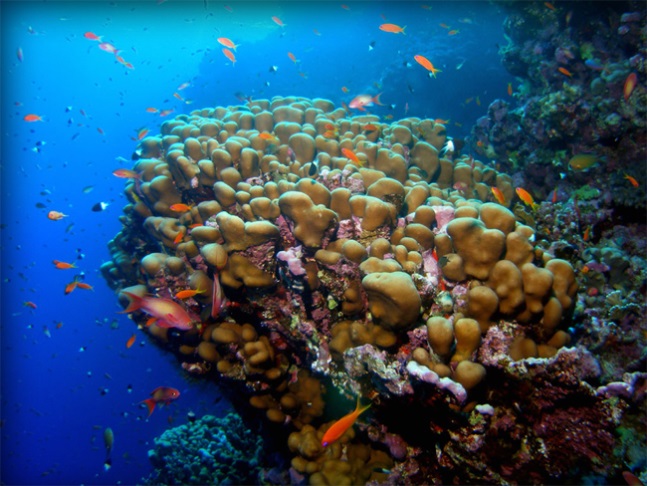 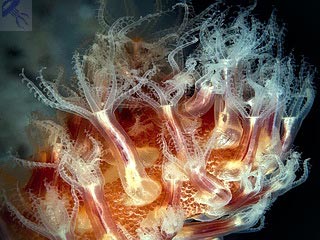 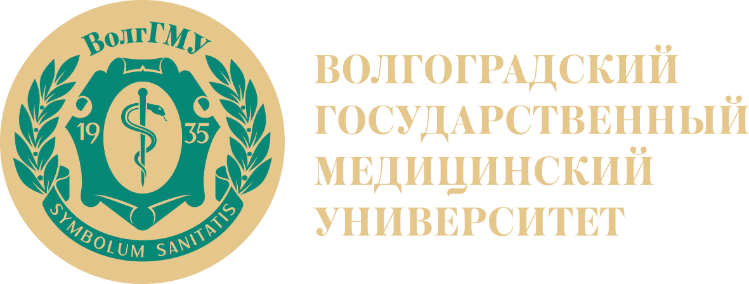 Классификация Кишечнополостных
Тип Стрекающие
Подтип Anthozoa
Класс Anthozoa
Подтип Medusozoa
Octocorallia
 (=Aclyonaria)
Hexacorallia  
(Zoantharia)
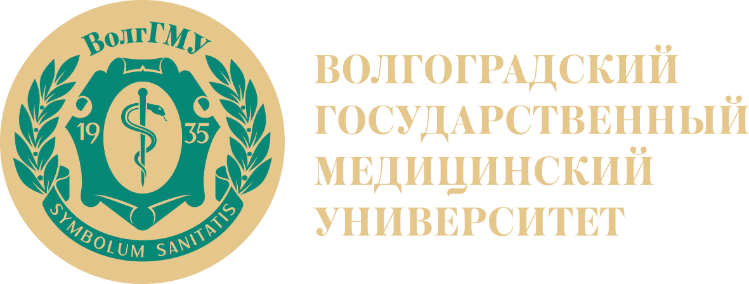 Подтип Anthozoa, подкласс Hexacorallia
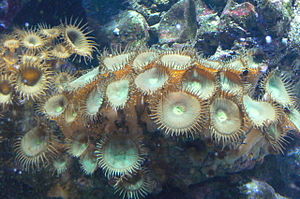 Входят 6 отрядов, наиболее представительными являются следующие группы:
Отряд Actiniaria
Отряд Madreporaria (Scleractinia)
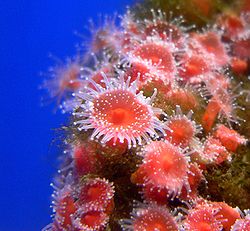 Отряд Actiniaria
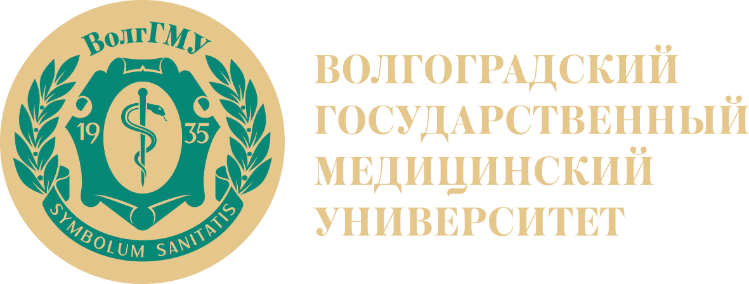 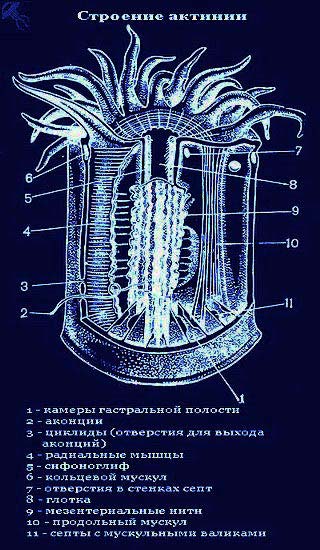 Одиночные полипы
6 или более 8 щупалец
Число септ не меньше 12
Сифоноглифов обычно два
Опорную функцию выполняет гастральная полость
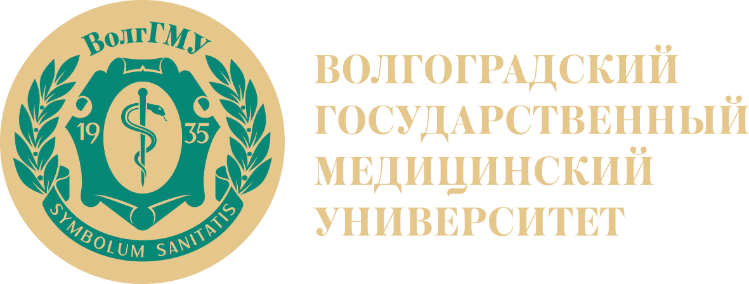 Подкласс Octocorallia
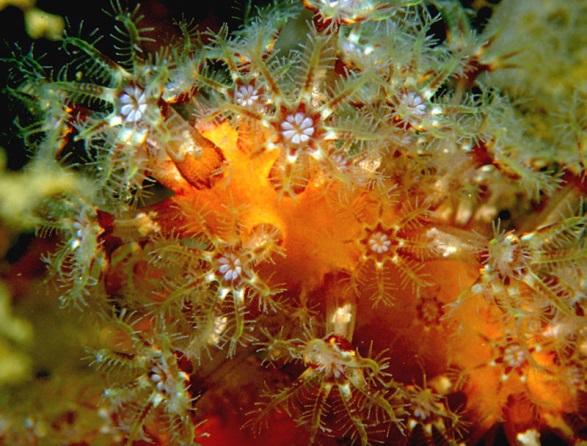 Представлен  преимущественно колониальными животными
Известно 6 отрядов, в том числе Gorgonacea (горгонии), 
Pennatularia (морские перья).
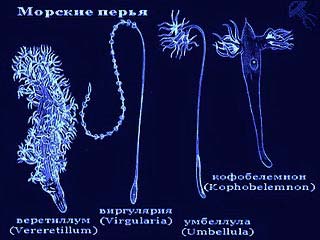 Подтип Medusozoa Класс Hydrozoa - ГидроидныеОтряд Anthoathecatae  (Athecata)  - представитель гидра;Отряд Leptothecatae (Thecata) - представитель обелия;Отряд Siphonophora - сифонофоры. Класс Scyphozoa - Сцифоидные Класс Cubozoa  Кубоидные.
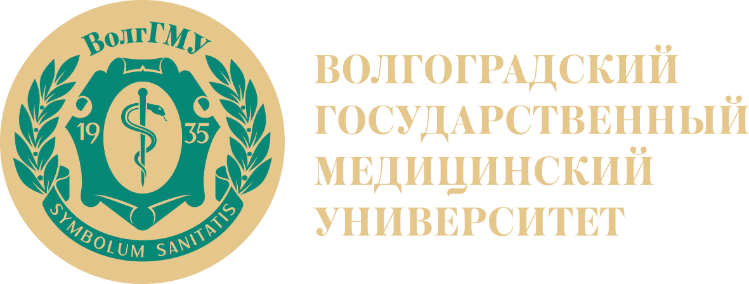 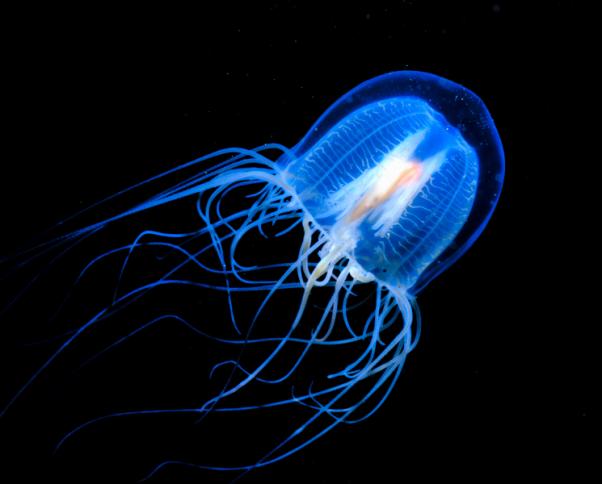 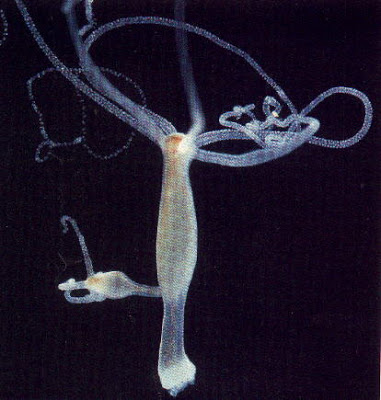 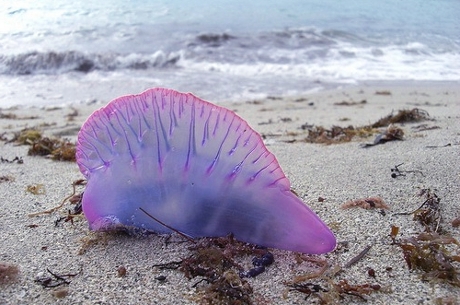 обелия
сифонофоры
гидра
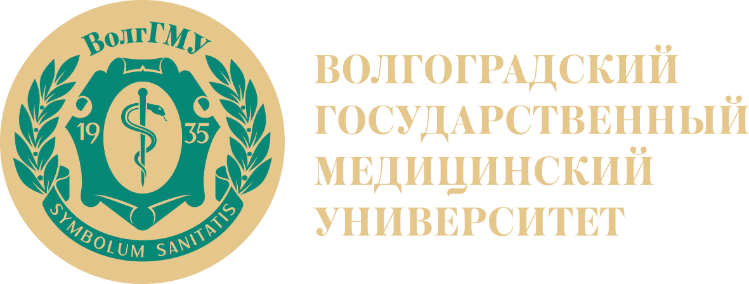 Подтип AnthozoaСтроение полипа
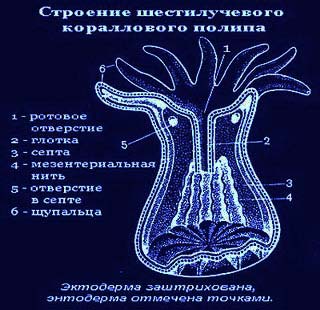 Полипы
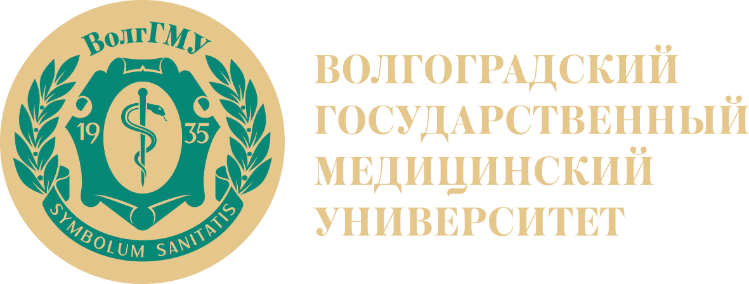 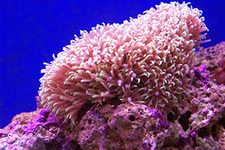 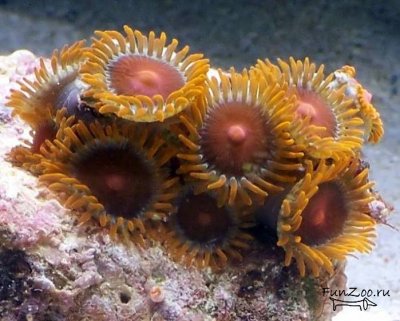 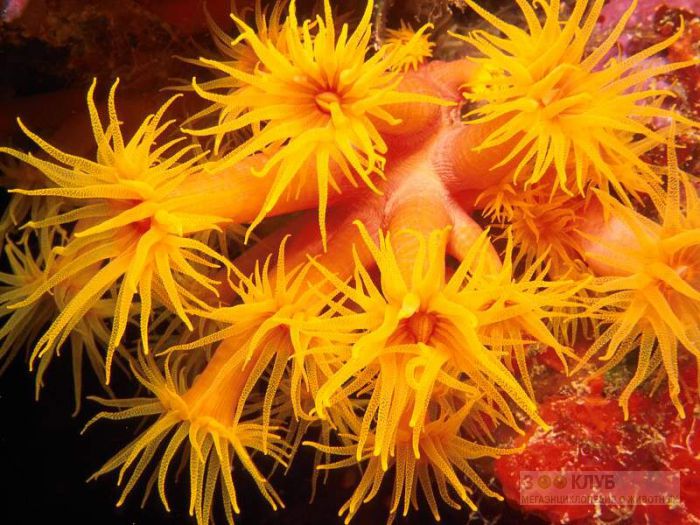 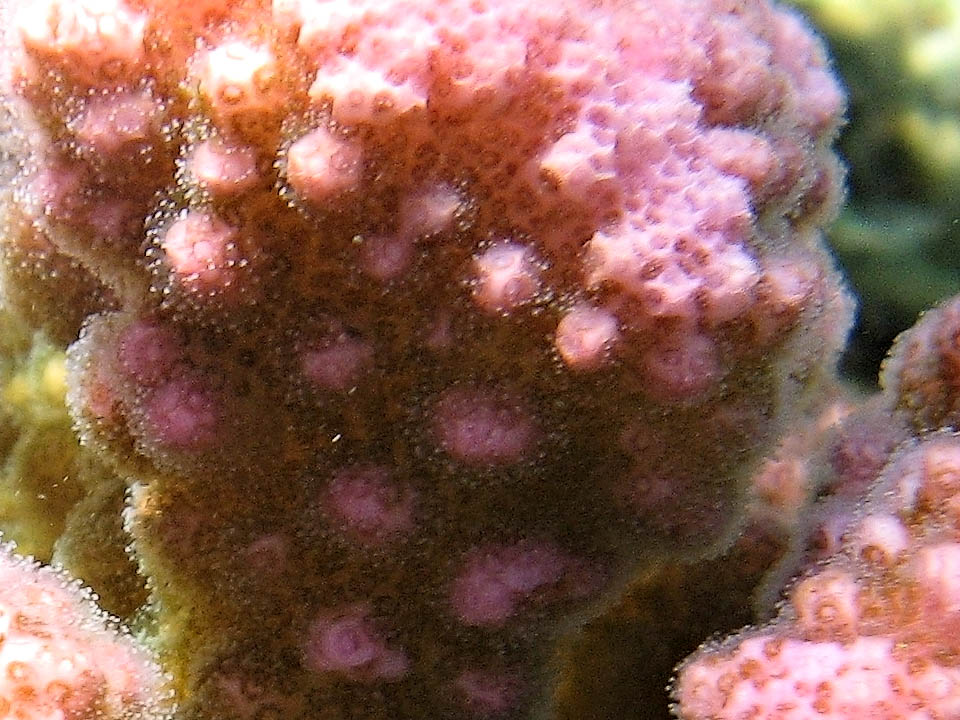 Подтип Anthozoa               Размножение полипа
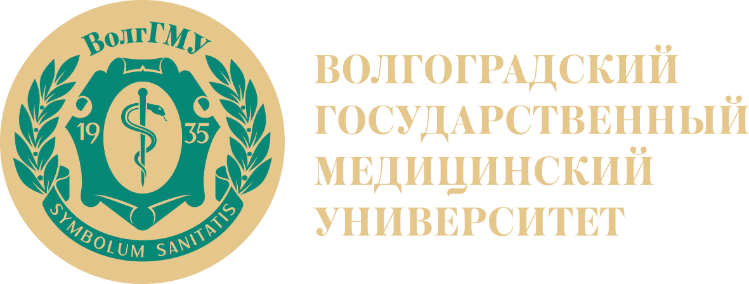 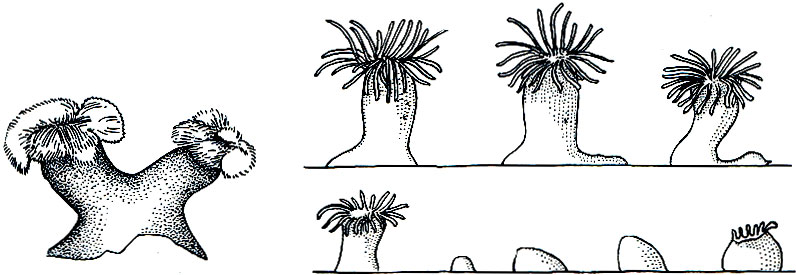 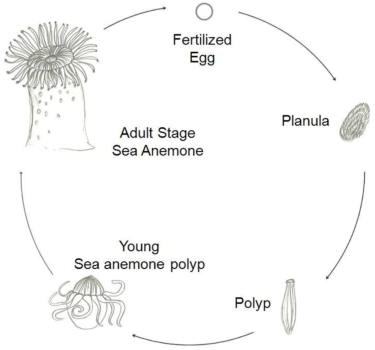 Широко распространено бесполое размножение путем деления, фрагментации и почкования полипов
Половое размножение
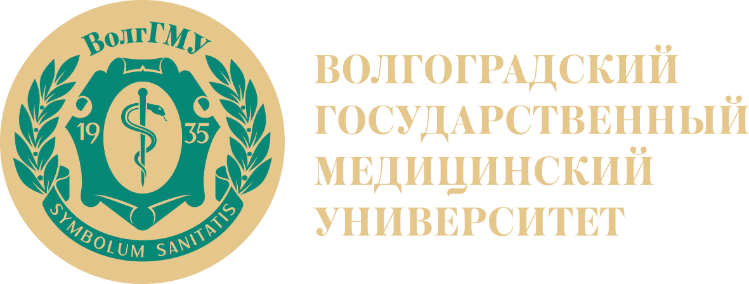 Класс Гидрозои. Строение
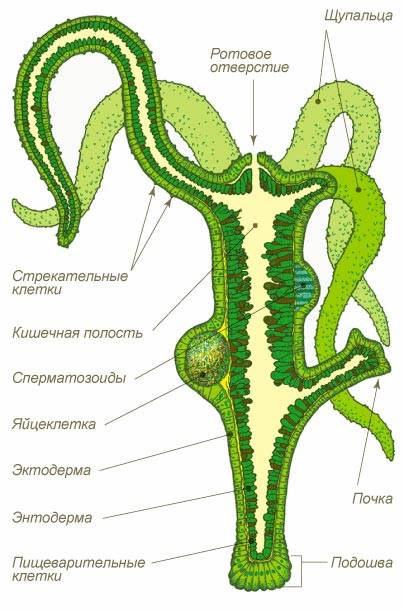 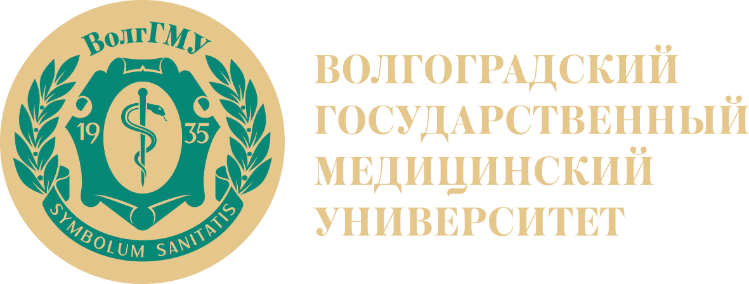 Класс Гидрозои. Размножение
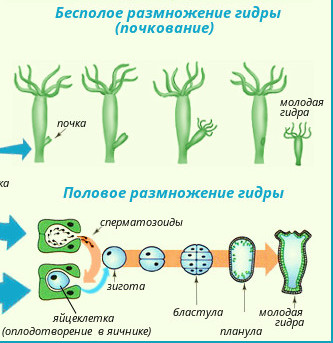 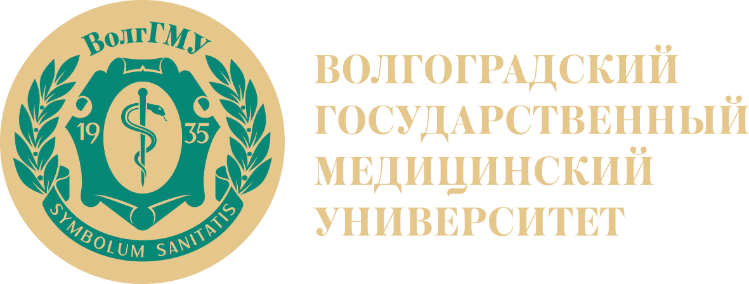 Класс Сцифоидные Строение
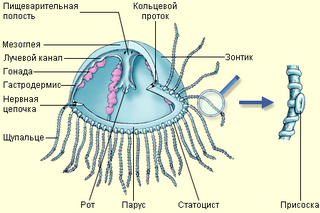 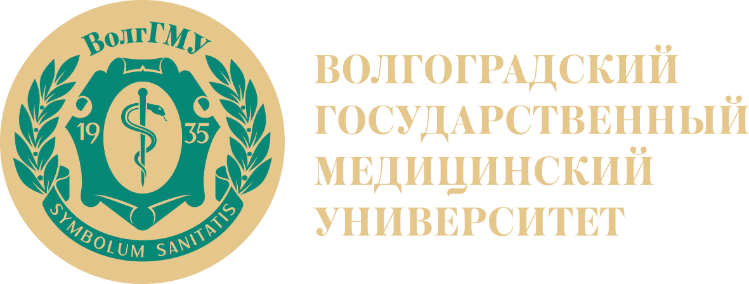 Класс Сцифоидные Размножение
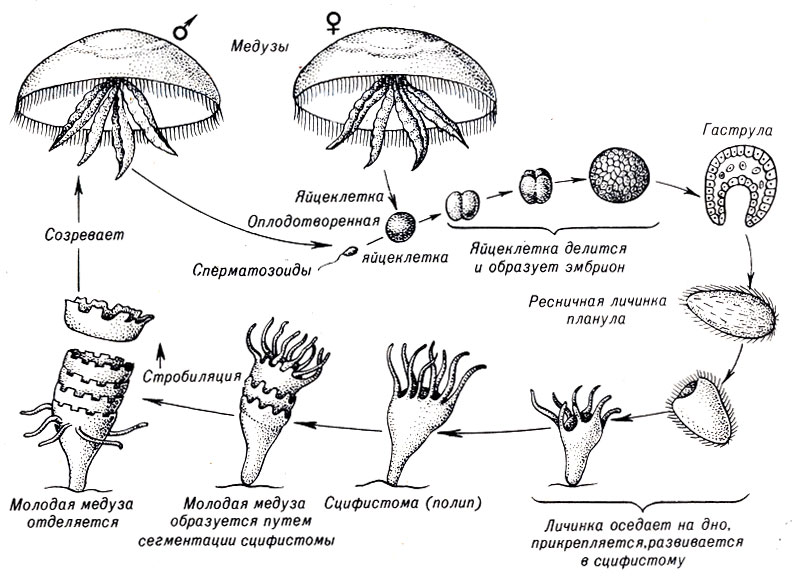 Тип Гребневики (Ctenophora)
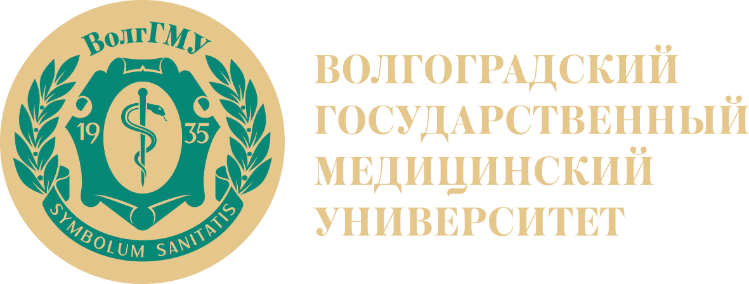 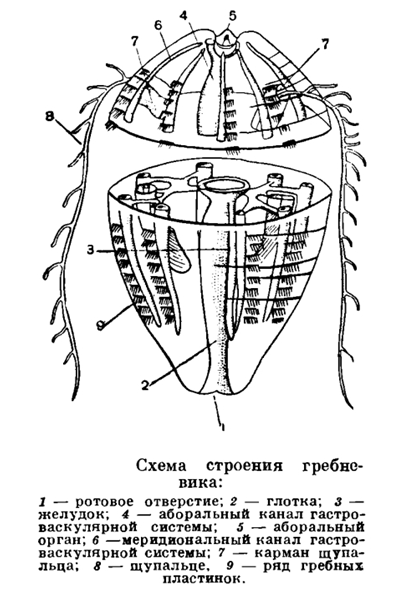 Гребневики существенно отличаются от кишечнополостных. Специфическая особенность гребневиков - наличие особых органов движения - гребных пластинок, расположенных меридиональными рядами.
Развитие гребневиков прямое, без прохождения личиночной фазы
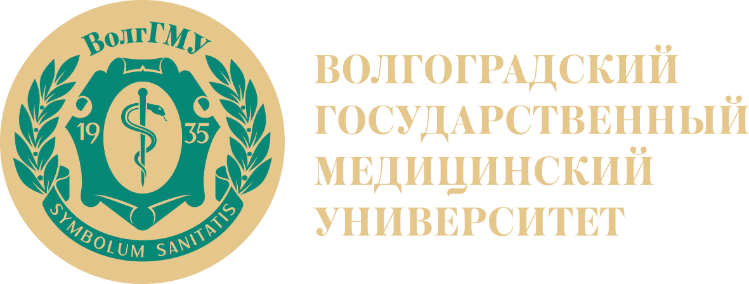 Тип Гребневики Строение гребных пластинок
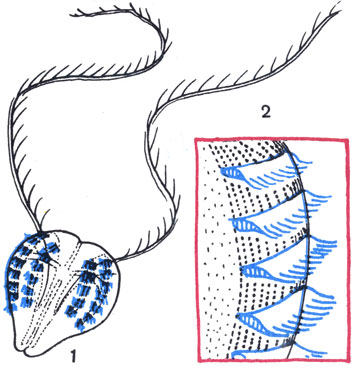 Каждая гребная пластинка состоит из слипшихся крупных ресничек эпителия
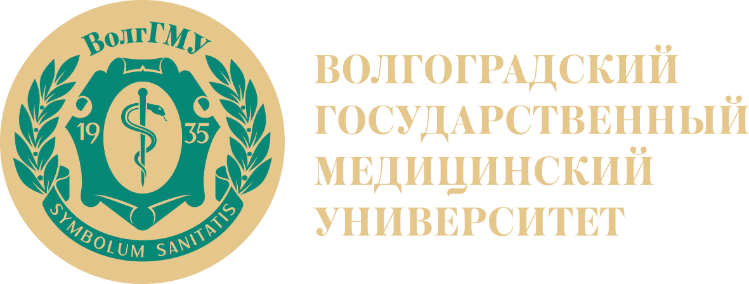 Многообразие гребневиков
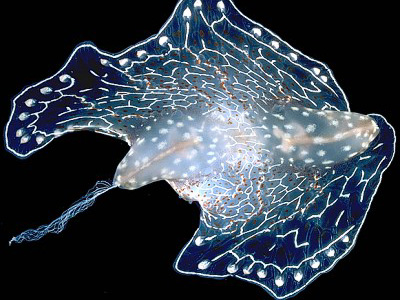 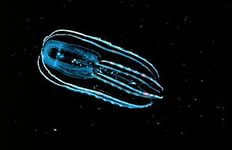 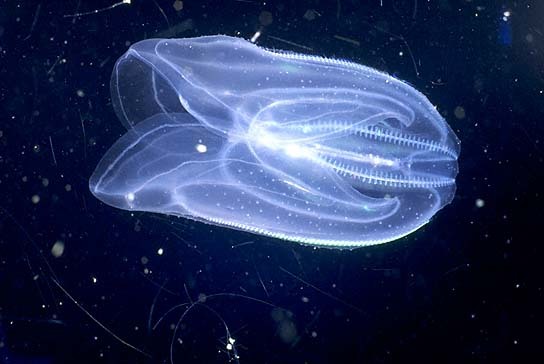 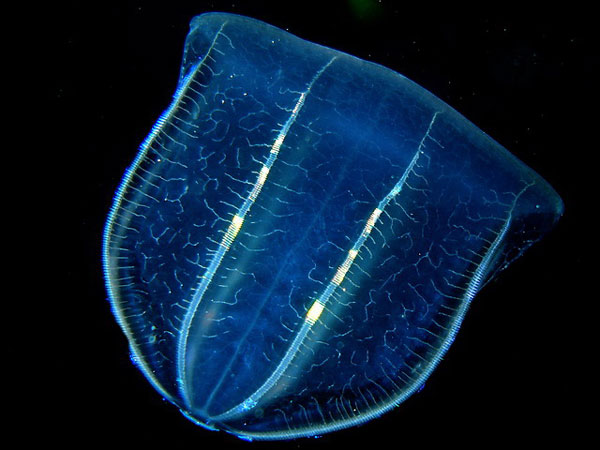 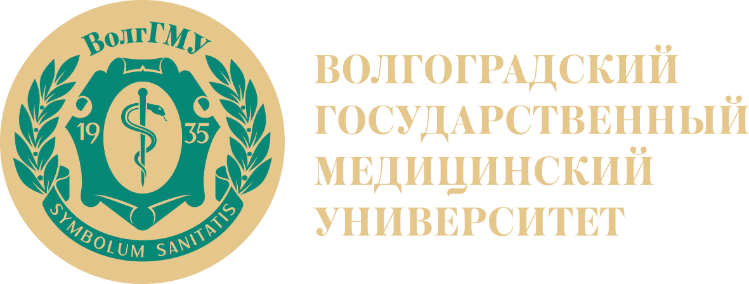 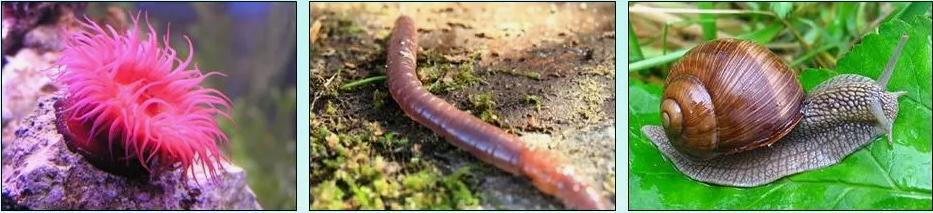 Благодарю за внимание!
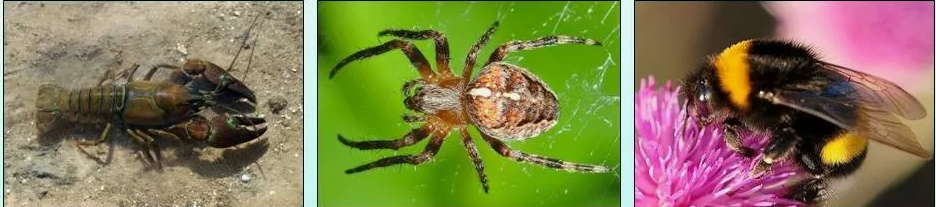